Презентация непрерывной образовательной деятельности в подготовительной группе на тему:«Перелётные птицы»
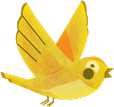 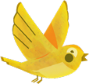 Встали птицы на крылоВ небе хмуром загалделиВ край далёкий, где теплоСтаей длинной полетели.-Наступают холода,-Криком птицы сообщают.-Мы летим не навсегда.-Мы вернёмся, обещаем.-До свиданья, край родной:-Улетаем! Улетаем!За небесной пеленойВ небе сером птицы тают.А. М. Измайлов
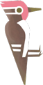 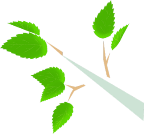 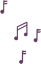 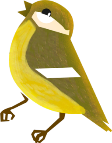 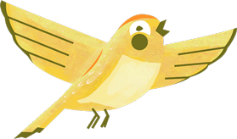 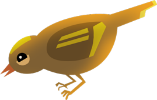 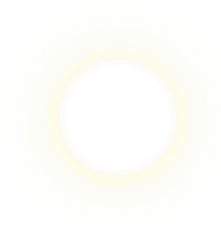 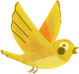 Где бы ты ни гулял – в городском парке, по берегу моря…
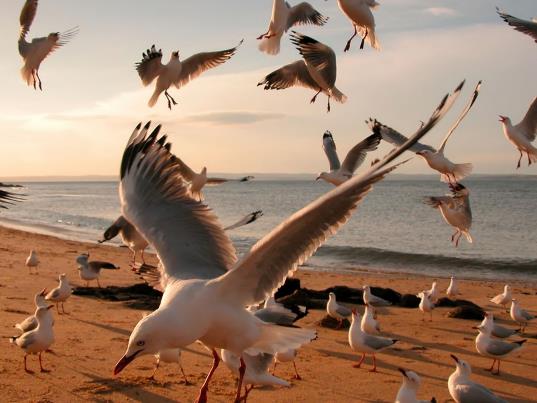 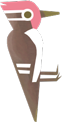 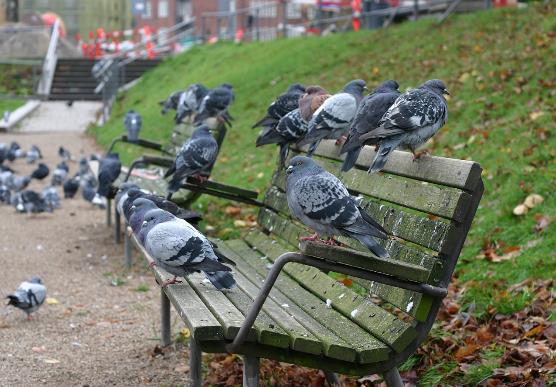 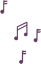 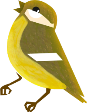 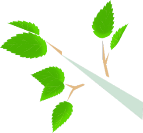 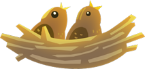 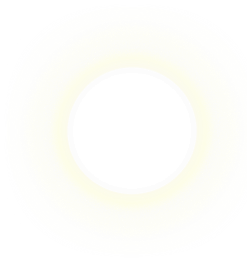 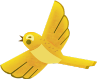 …в деревне, в лесу,- повсюду ты встретишь птиц.
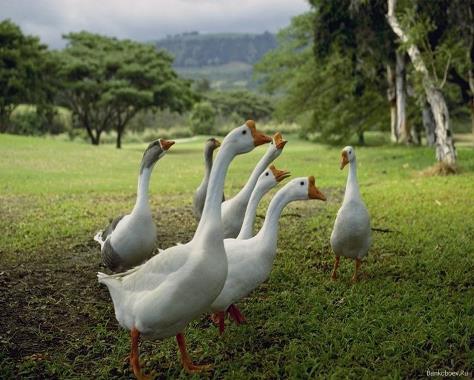 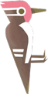 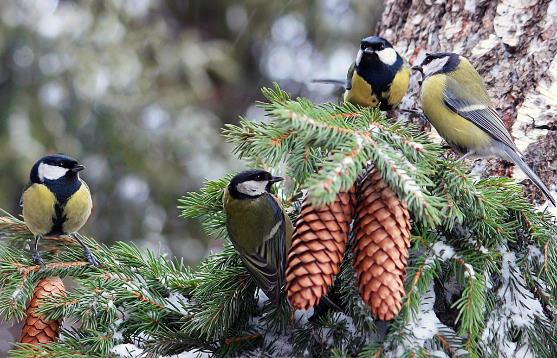 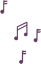 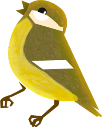 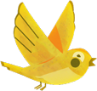 Почти все они умеют летать.
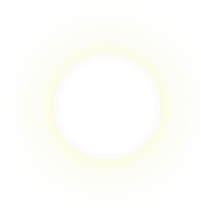 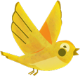 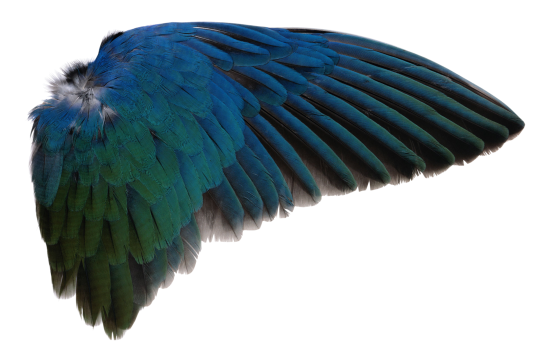 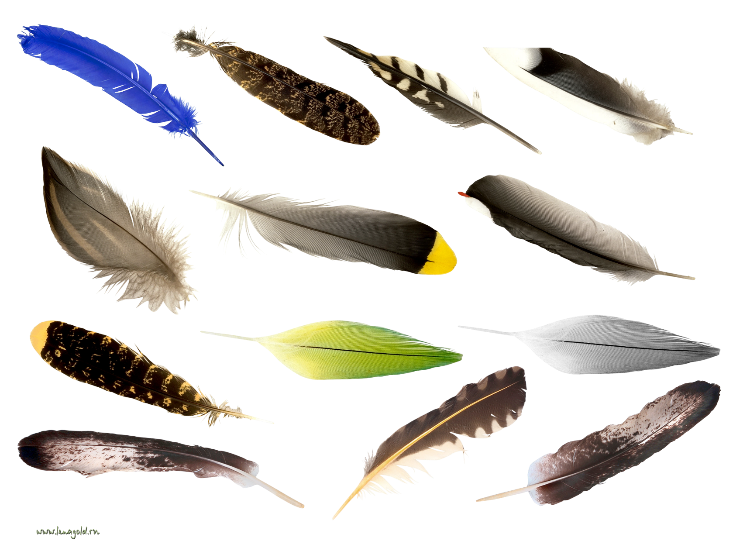 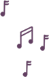 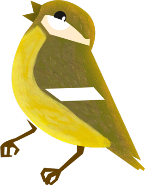 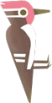 Птицы – это животные с перьями и крыльями.
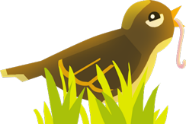 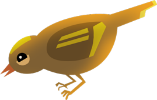 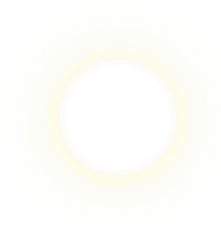 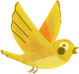 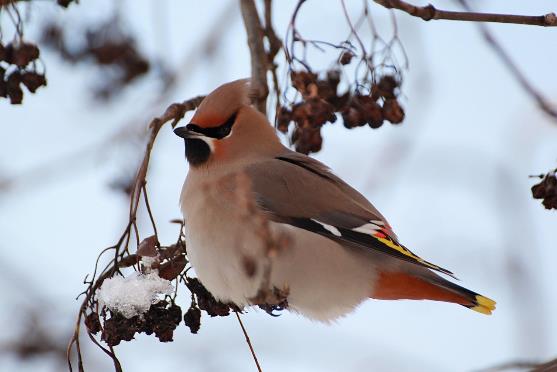 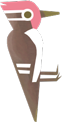 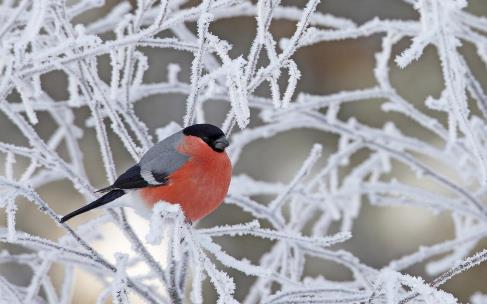 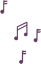 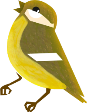 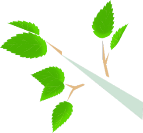 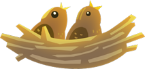 Перья помогают сохранять тепло и придают птицам их неповторимую окраску.
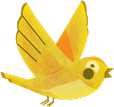 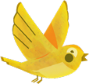 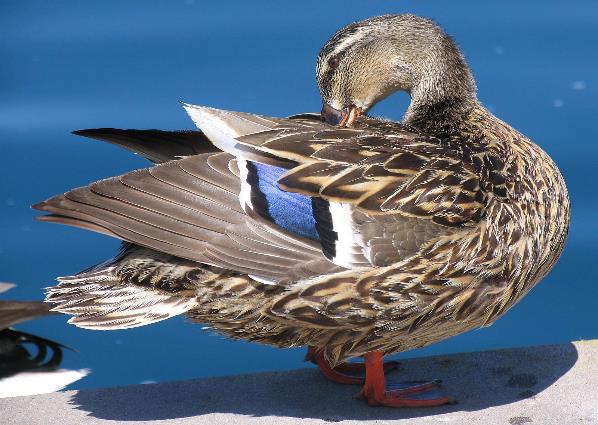 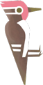 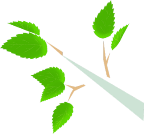 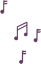 Птицы часто охорашиваются, то есть чистят перья, втирая в них свой жир. Они также вырывают старые перья там, где растут новые.
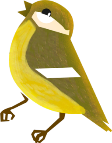 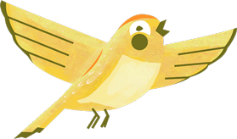 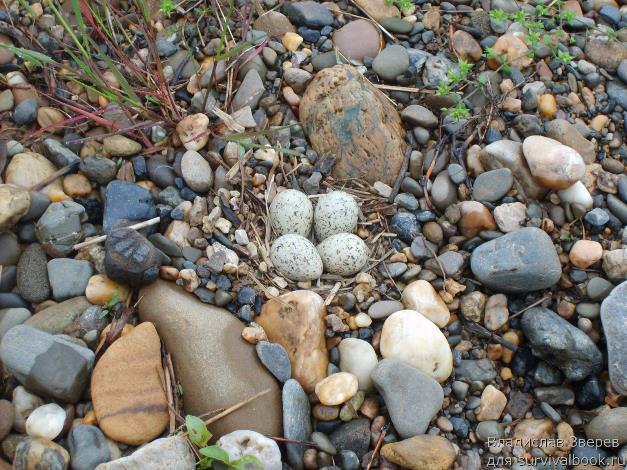 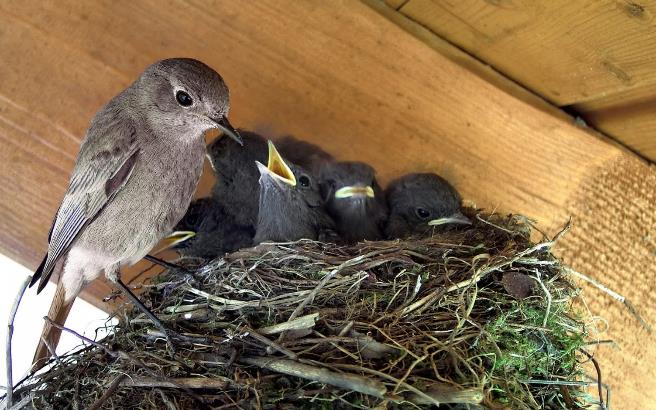 Птицы живут в гнёздах. Обычно они строят гнёзда из листьев, травы, веточек, но некоторые птицы живут в кучках камней.
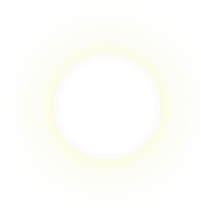 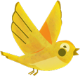 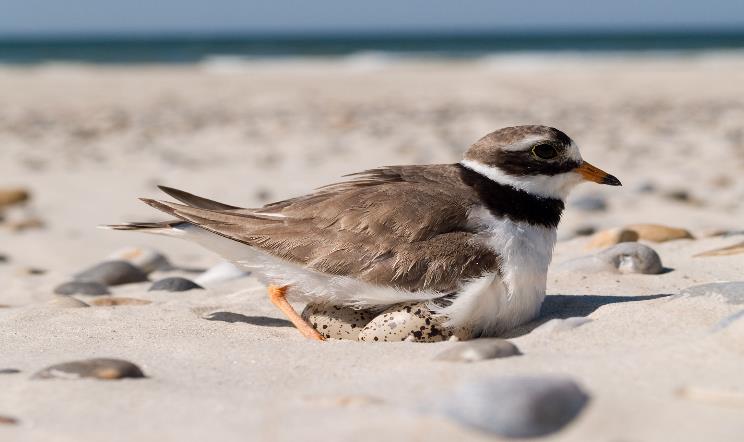 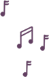 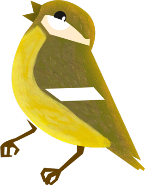 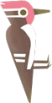 Самка откладывает яйца, а потом высиживает их, грея своим теплом, пока не вылупятся птенцы.
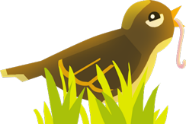 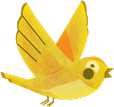 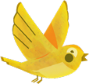 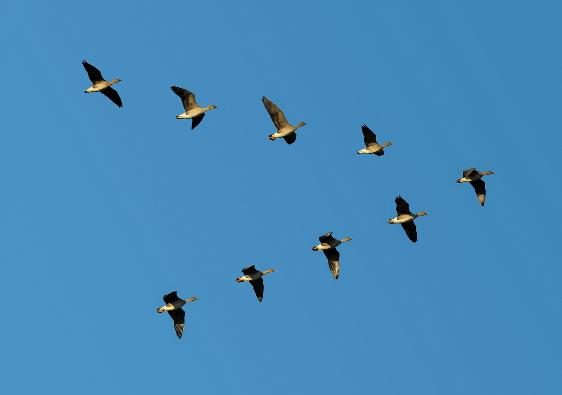 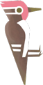 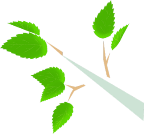 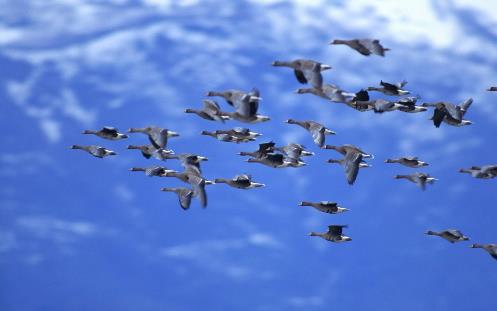 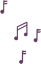 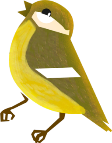 Осенью птицы собираются в стаи и улетают на юг, чтобы перезимовать.
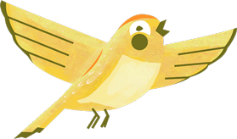 НАСЕКОМОЯДНЫЕ ПТИЦЫ:
КУКУШКА
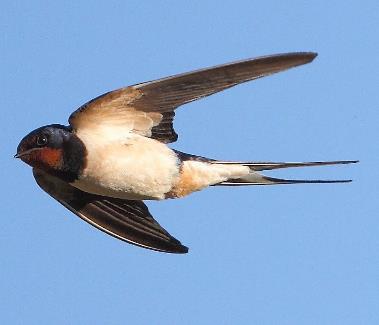 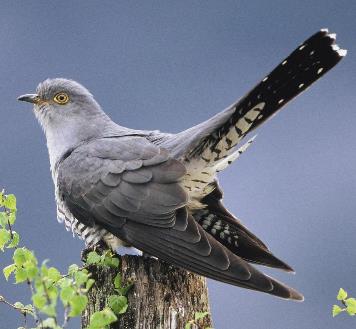 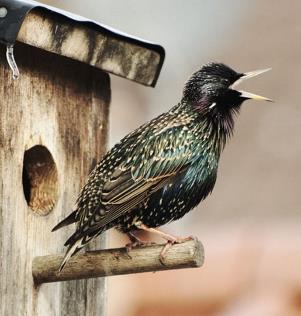 ЛАСТОЧКА
СКВОРЕЦ
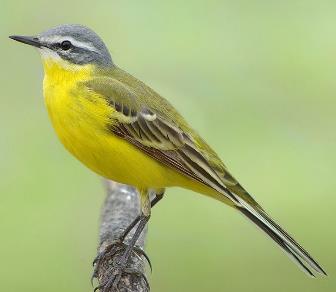 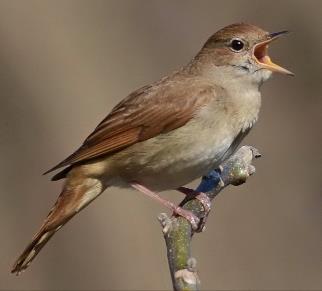 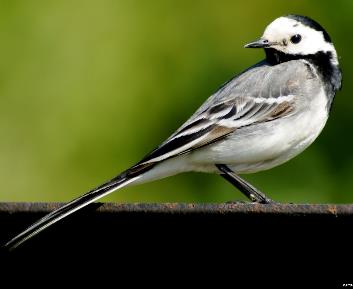 ТРЯСОГУЗКА
ИВОЛГА
СОЛОВЕЙ
ЗЕРНОЯДНЫЕ ПТИЦЫ:
(питаются плодами и семенами растений)
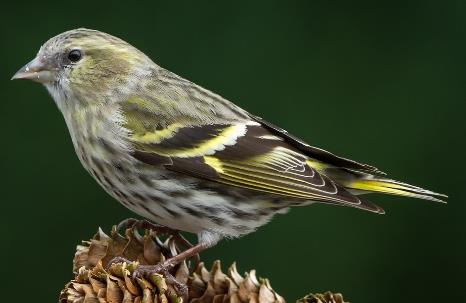 ЧИЖ
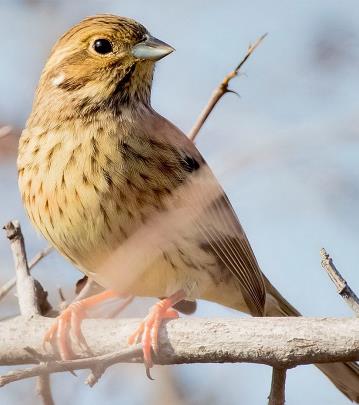 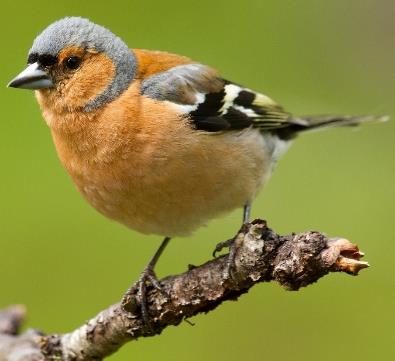 ОВСЯНКА
ЗЯБЛИК
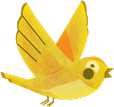 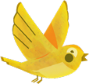 ВОДОПЛАВАЮЩИЕ ПТИЦЫ:
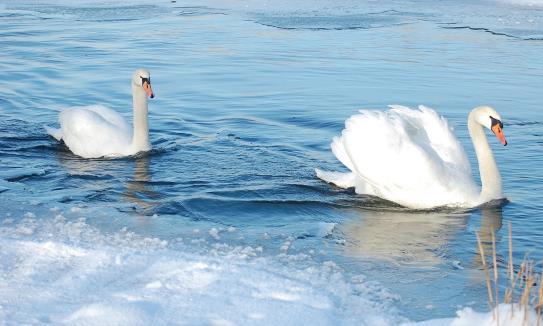 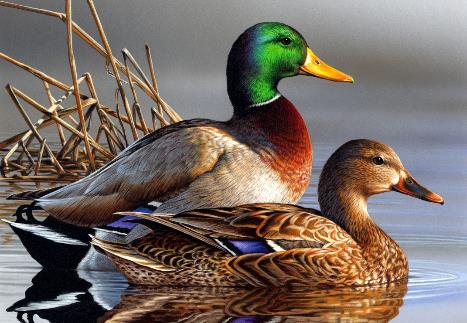 УТКИ
ЛЕБЕДИ
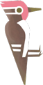 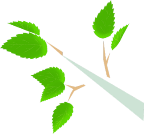 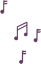 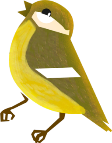 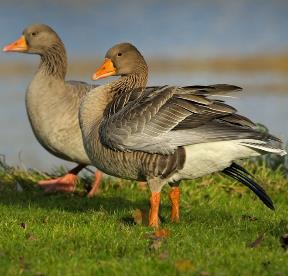 Собираются в путь, 
когда замерзают водоёмы.
ГУСИ
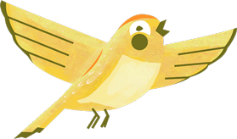 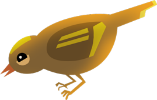 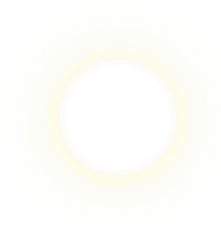 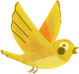 Рассмотрите картинки и сравните.
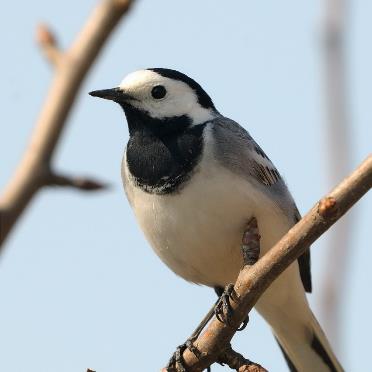 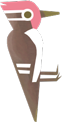 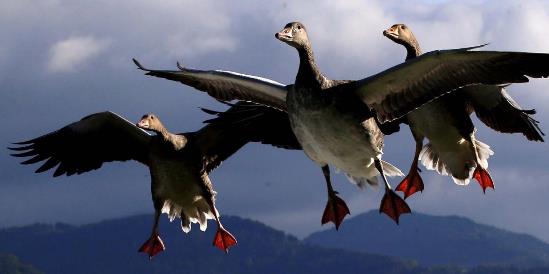 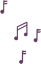 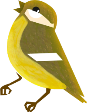 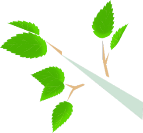 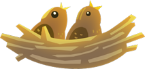 Почему у гуся на лапках перепонки, а у трясогузки нет?
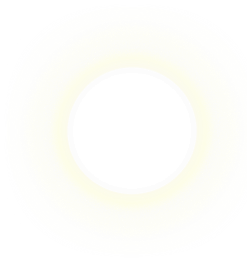 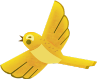 гуси
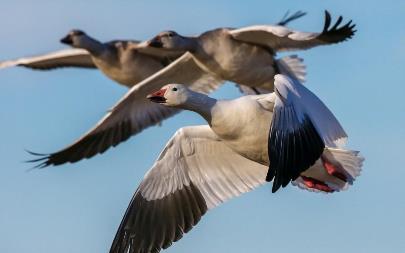 журавли
лебеди
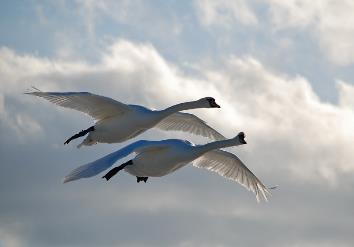 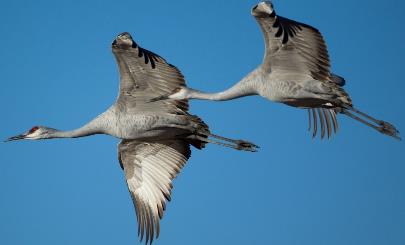 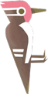 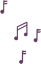 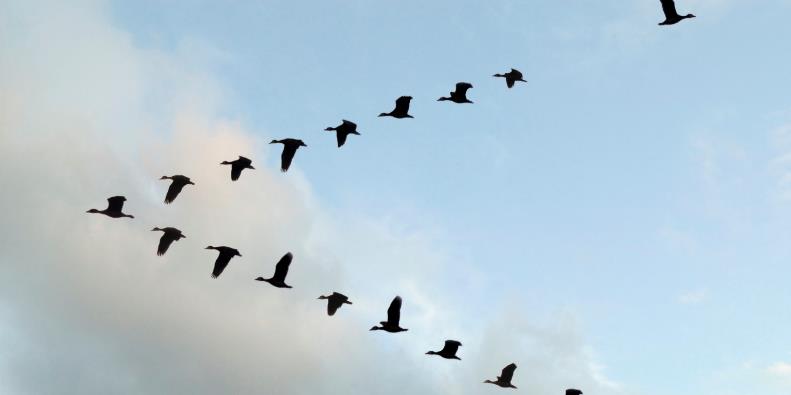 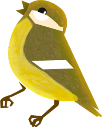 Летят клином
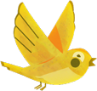 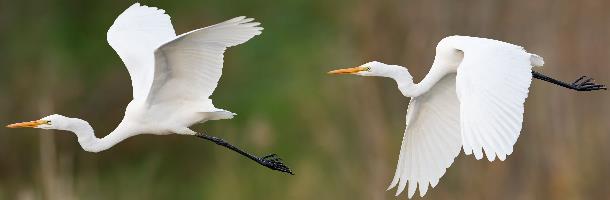 Летят ШЕРЕНГОЙ, крылом к крылу.
цапли
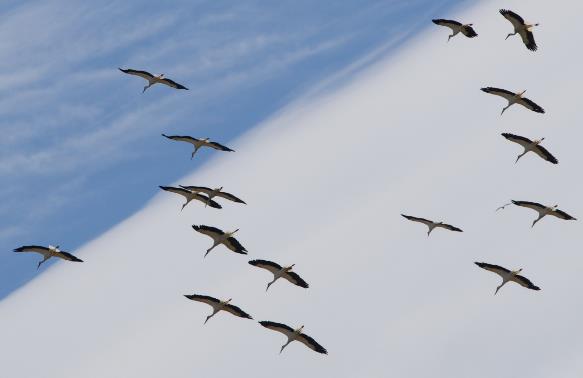 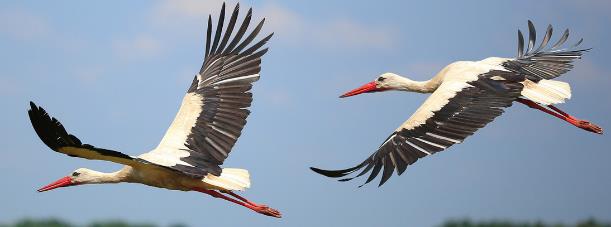 аисты
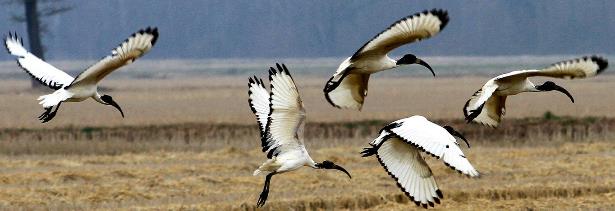 ибисы
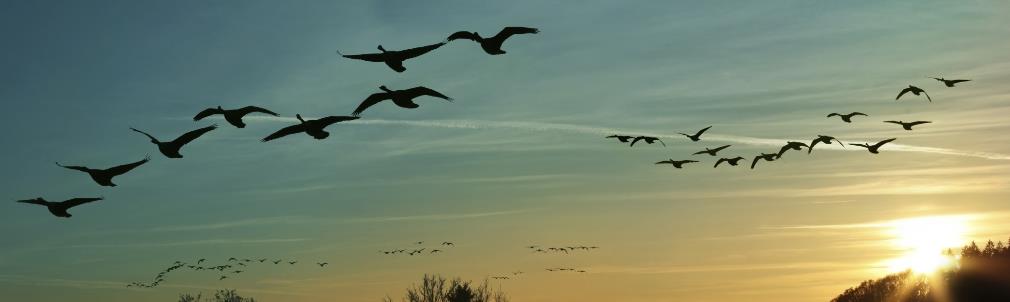 Выстраиваются в прямую линию или образуют дугу.
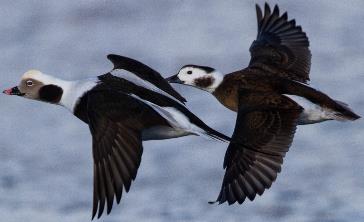 морянки
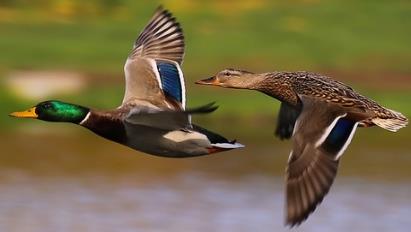 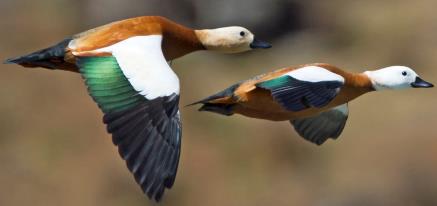 утки
гаги
Скворцы, дрозды и другие маленькие птицы порядка не любят:
 летят как попало.
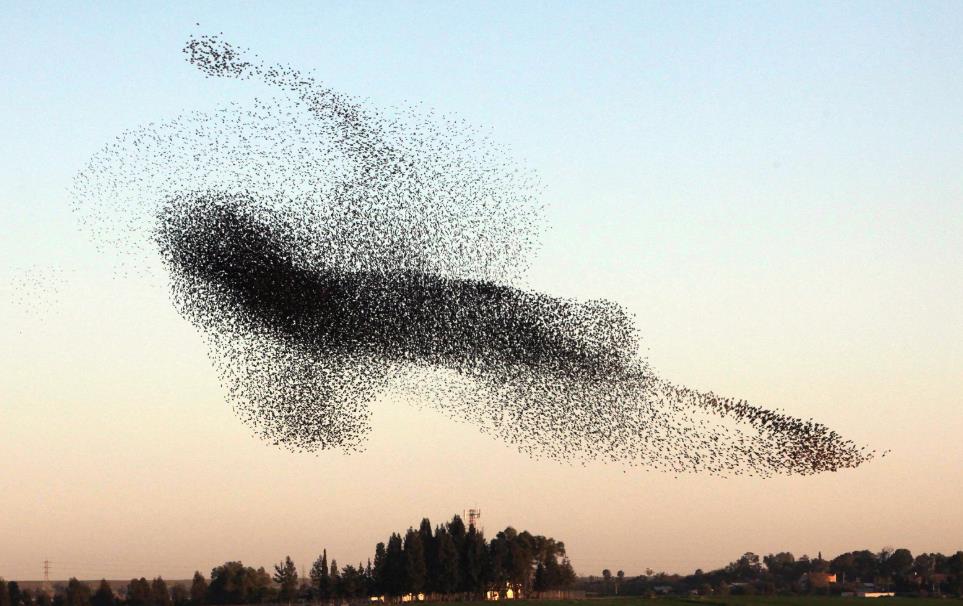 А крупные хищные птицы компаний не признают:
 летят в одиночку.
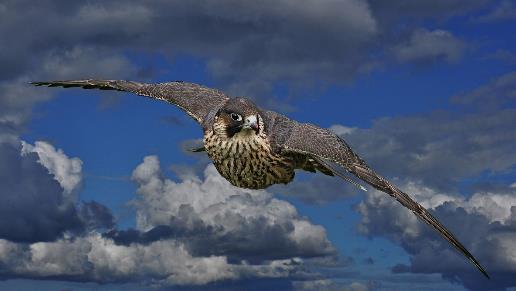 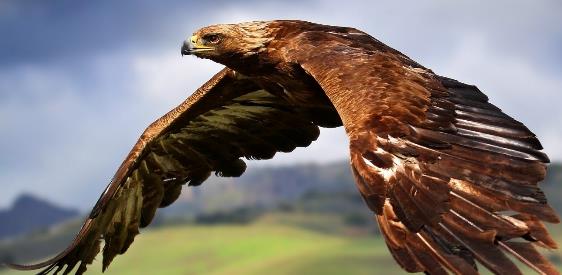 ОРЁЛ 
СТЕПНОЙ
ЯСТРЕБ МАЛЫЙ 
ПЕРЕПЕЛЯТНИК
КОНЕЦ!